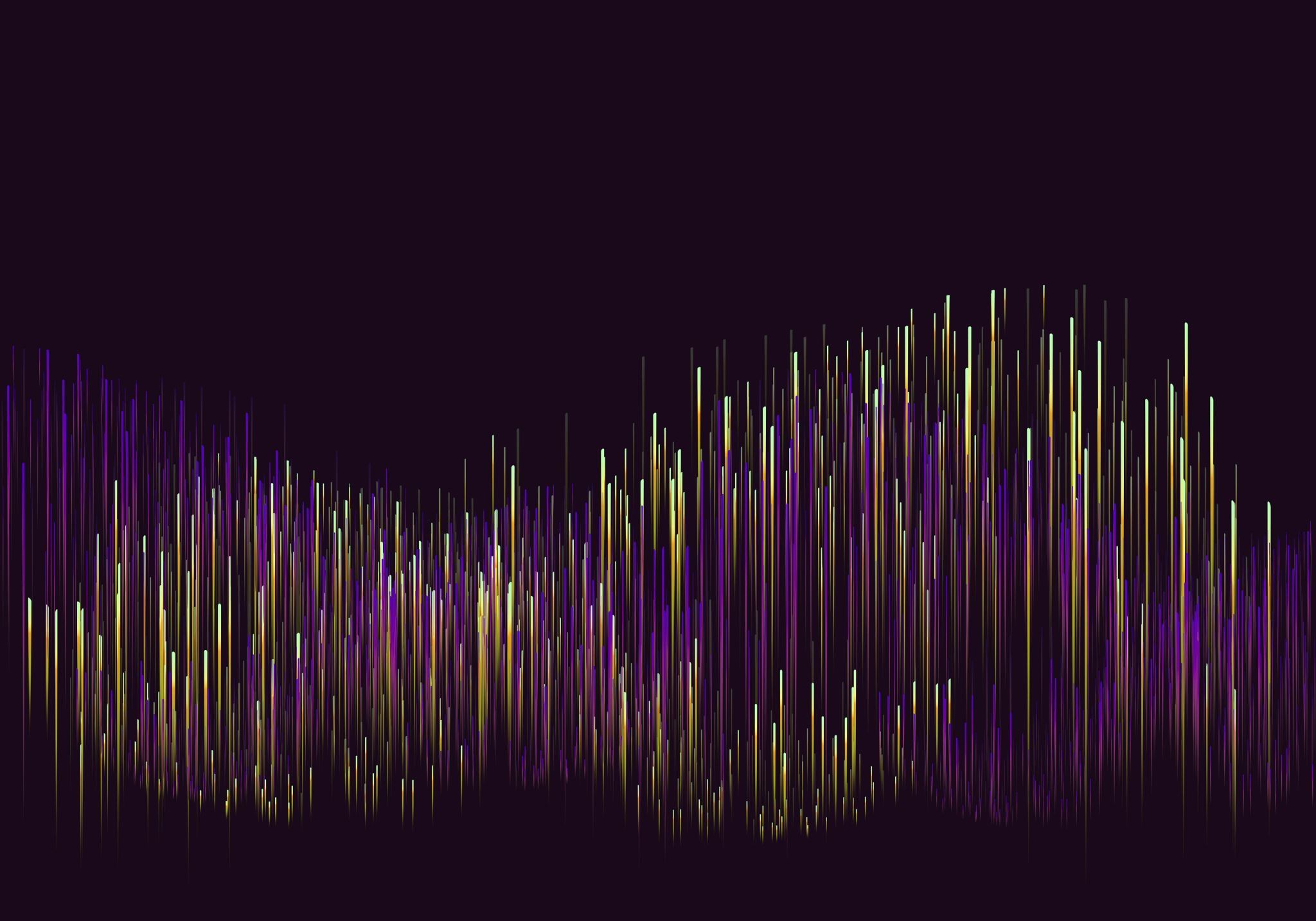 Level Up Science PD
2023-2024 School Year
Welcome!
PD Logistics
In-Person Meetings
Sep 27 – Phenomenon
Jan 17 – Student Discourse
Mar 27 – SEP Tasks

1st hour Combined
2nd hour in PLC Groups

Location: Shoreline Jr. High
Virtual Meetings
Nov 8 – Phenomenon
Feb 21 – Student Discourse
May 1 – SEP Tasks

Meet on Teams Channel

Be prepared to share classroom experience and TeachFX reflections
In Between In-Person & Virtual
Stipend Requirements
TeachFX
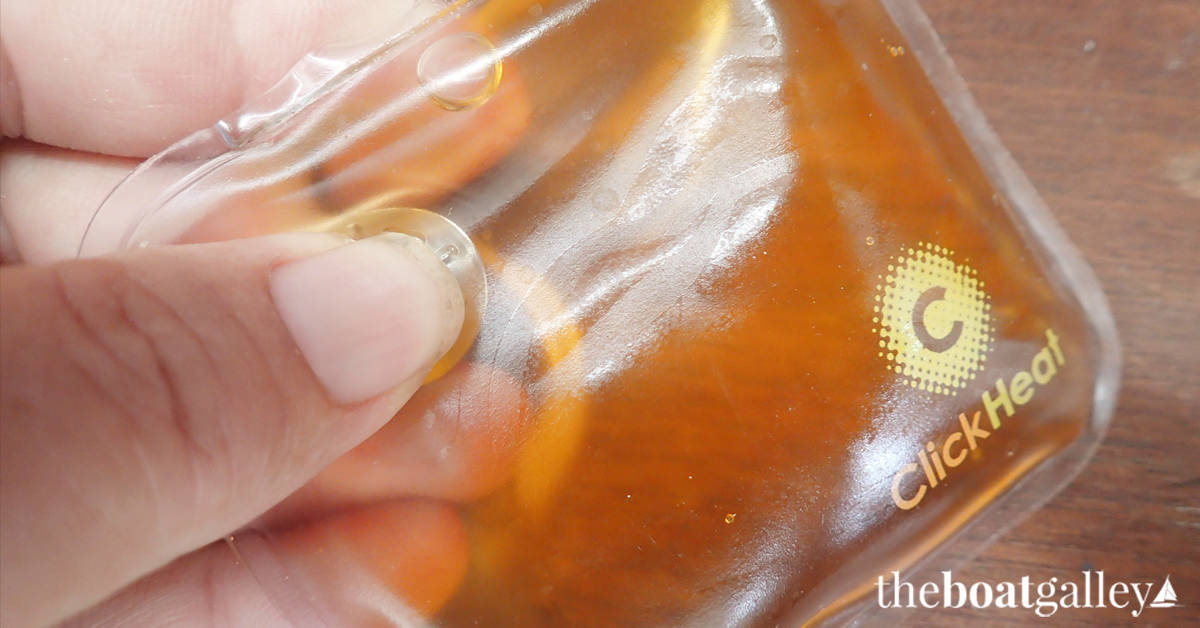 Experience
Hot packs
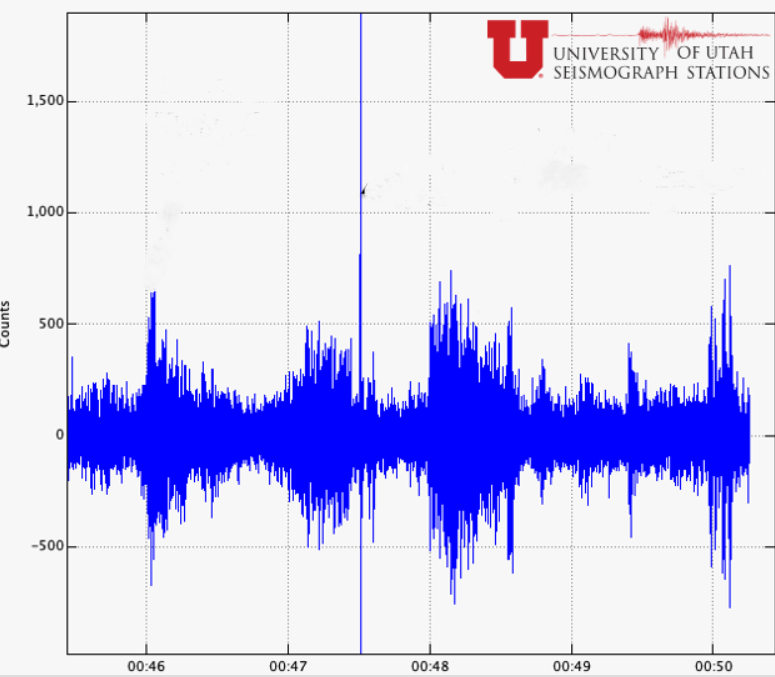 Seismograph Data
Student Questions:
What patterns do you notice on the graph?

Do you notice any changes in the patterns?

Are there any similarities and differences across the time or graphs?

What do you think is causing the spikes in the data?

What is surprising about the data?

What are you wondering about the graphs?
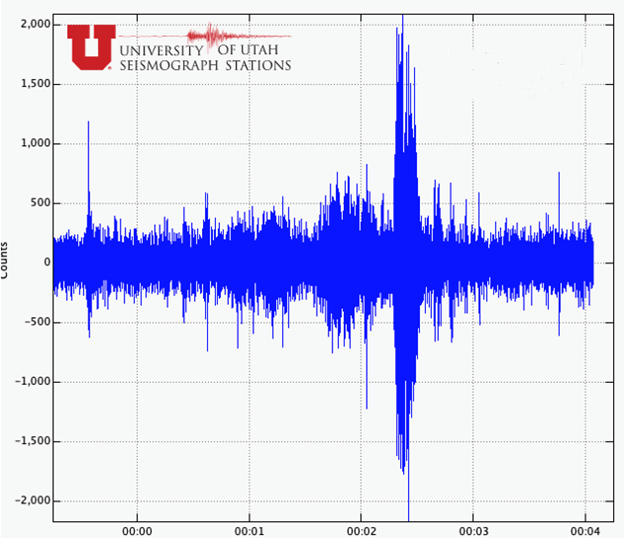 Seismograph Data Actual News article
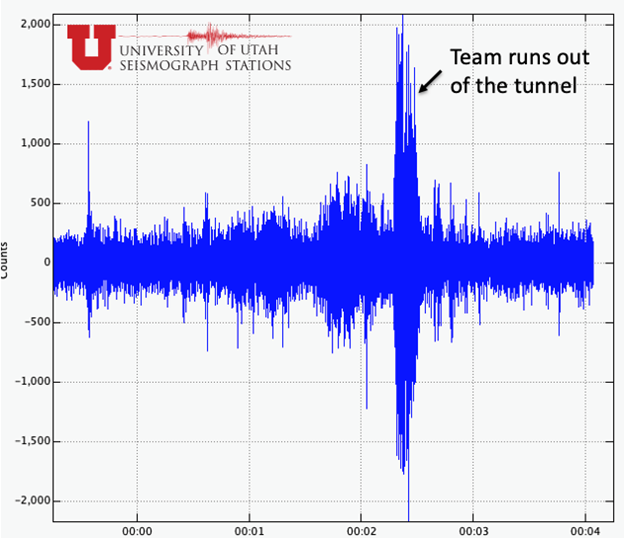 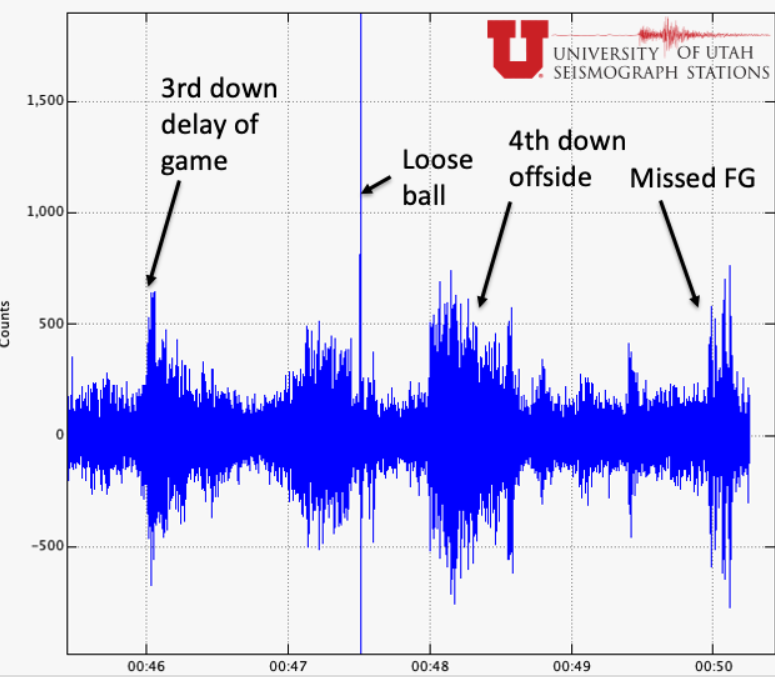 When to Engage with Phenomenon
Ways to Engage Students in Phenomena
Reading
What are the different parts of the system? 
What do you think caused the difference in freezing temperature for the different salts?
Students participate in a lab where they dissolve the same molality of different salts in ice water and record the temperature change.
Salt affecting Freezing Point
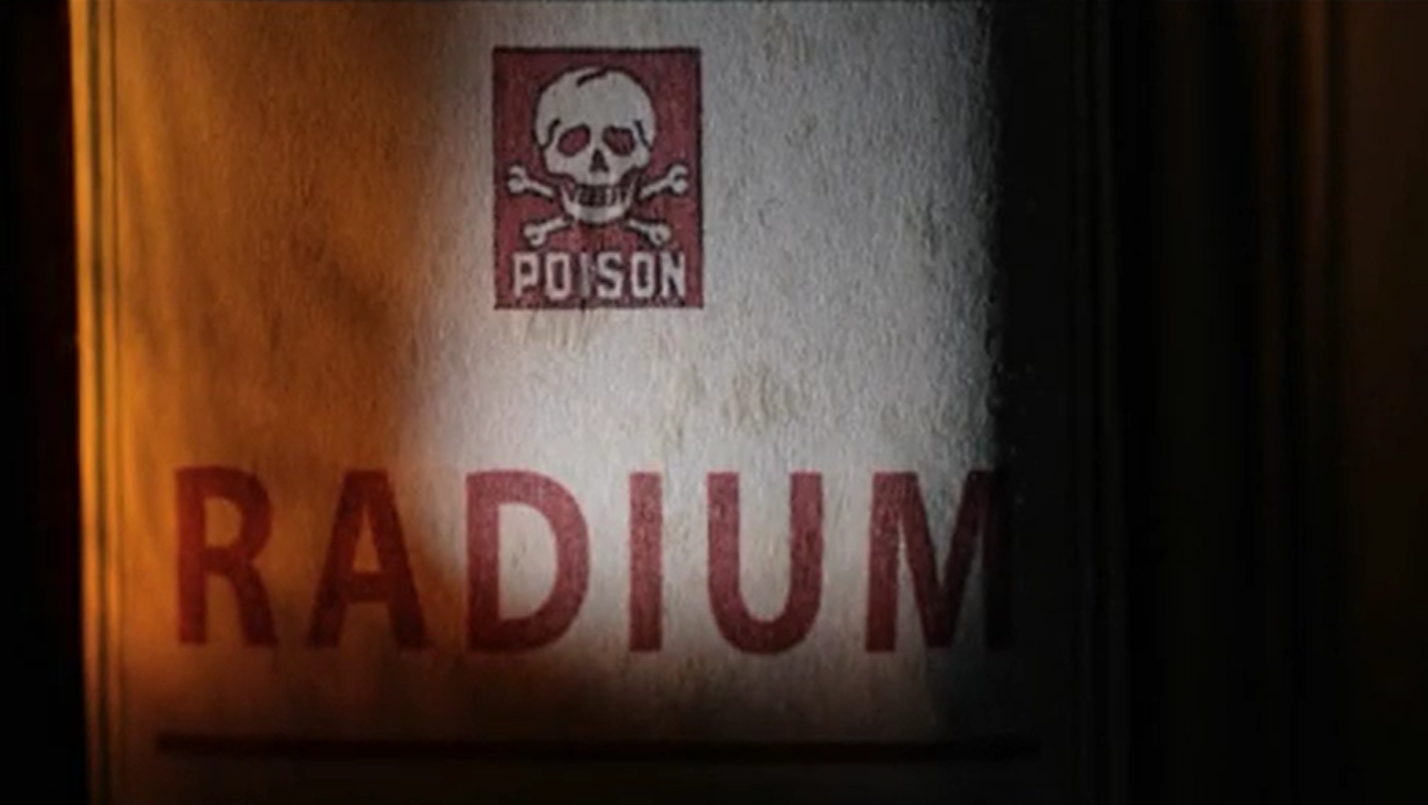 Radium Girls (Anchoring Phenomenon)
Watching the clip of Radium from the Poisoners Handbook.

Students write based on the following questions: 
What do you see happening here? ​
What might be going on inside the women’s bodies that we can’t see? ​
What other matter or energy might be involved that we can’t see? ​
What do we think we know about this phenomenon? Why? What are we unsure of? ​

Topics mentioned that are touched on throughout the year: 
Radium as element – elemental identity
Radium is radioactive
Half-lives
Radiation exposure
Radium masks itself as calcium – same number of valence electrons
Phenomenon Experiences:
Student questions: 
Write 3 observations about the video.
What happens when 2 rocks hit?
What patterns do you notice when the rocks hit?
What are you wondering about?
Student questions: 
What is the difference between the takeoff on land and ice?
What questions do you have after watching the videos?
Why would they use rocket boosters on ice?
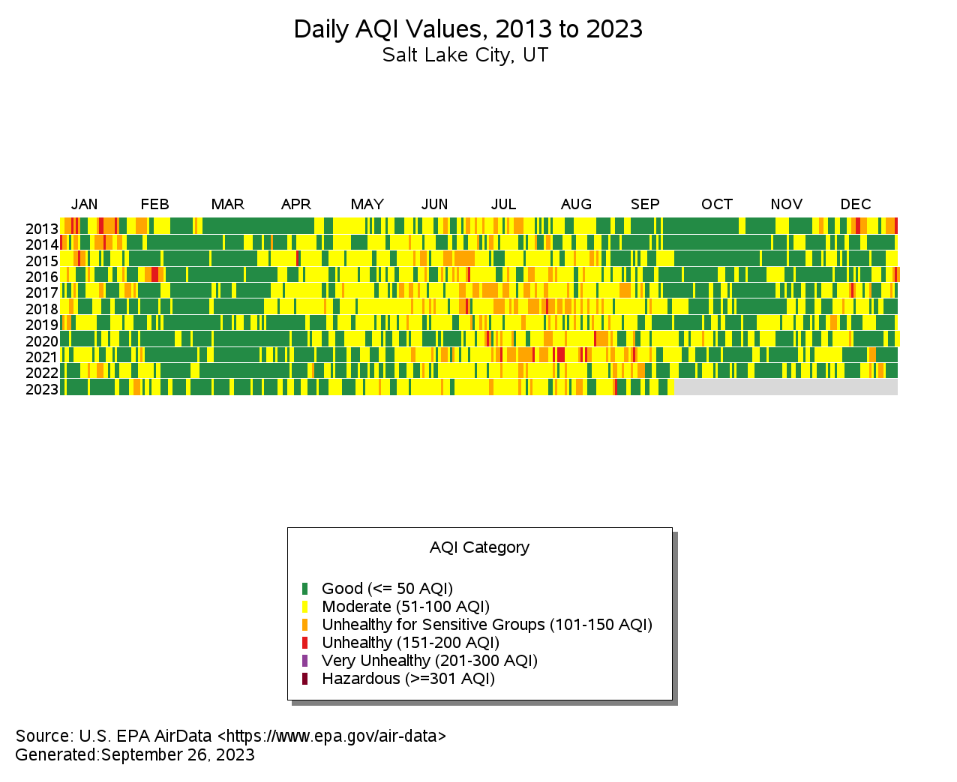 Air Quality Data
What patterns do you see in the data?
What about the data is surprising to you? 
What are you wondering after observing this data? 
What do you think causes the difference in air quality?
Bohr Models of Period Table
What patterns do you see in the Bohr Models of the first five periods on the periodic table? (Record as many patterns as possible!) Be sure to observe rows and columns.
Link to Simulation
Rock Pocket Mice Virtual Simulation
Engagement Questions Simulation:
What's happening with the predators (larger circles)? 
How does reproduction affect the population?
What do you notice about the diversity of organisms within the population?
What is the effect of changing the background color on the population?
What questions do you have?
Rock Pocket Mice Pictures
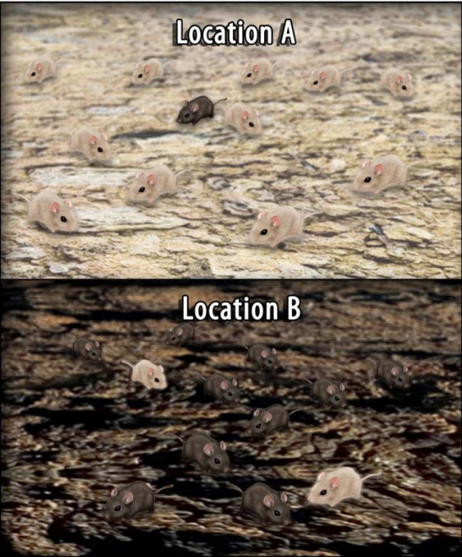 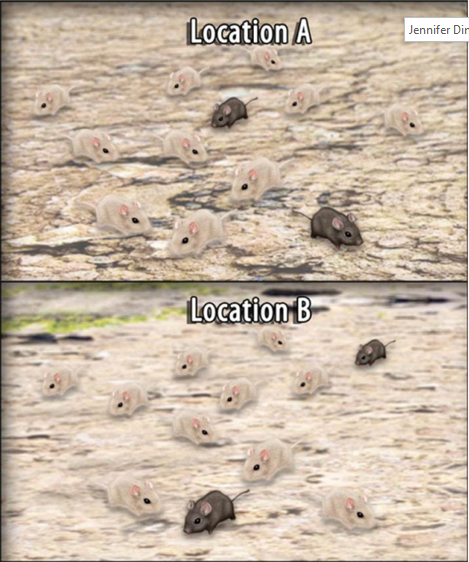 Engagement Questions Pictures:
This can be used as a formative assessment to check the simulation. (Can you put the pictures in order?)
As phenomena
What patterns do you see?
What can't we see? 
How does this explain our observation?
What order would you put the pictures in? Why?
What patterns do you notice about the diversity of the population?
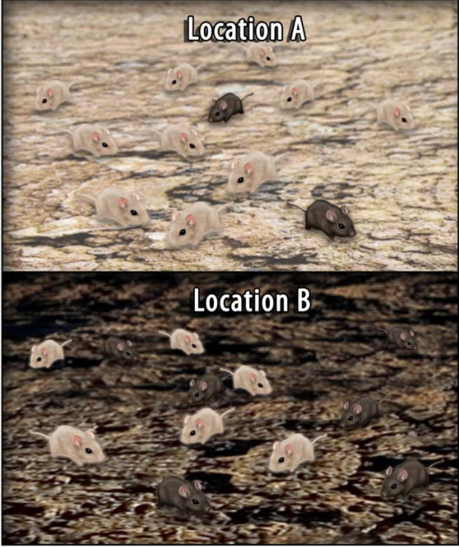 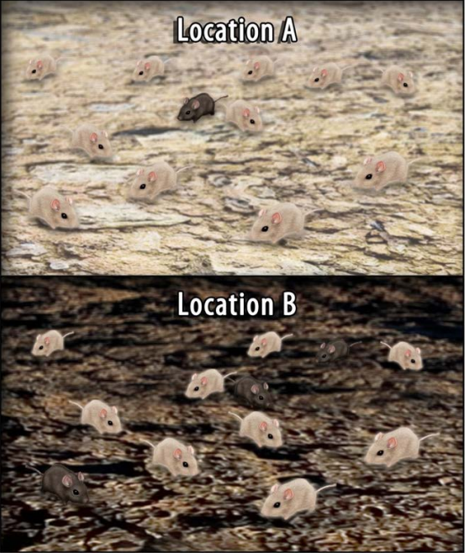 Energy Skate Park PhET Simulation
Energy Skate Park Link
What are the different pushes and pulls acting on the skateboarder?
What is the system? What are the components of the system?
How is energy coming into this system?
How is energy coming out of this system?
What energy transformations are taking place?
Windy.com
Link to windy.com
What do you see?
What patterns do you observe?
What causes the patterns you observe?
What interactions of energy and matter might be occurring?
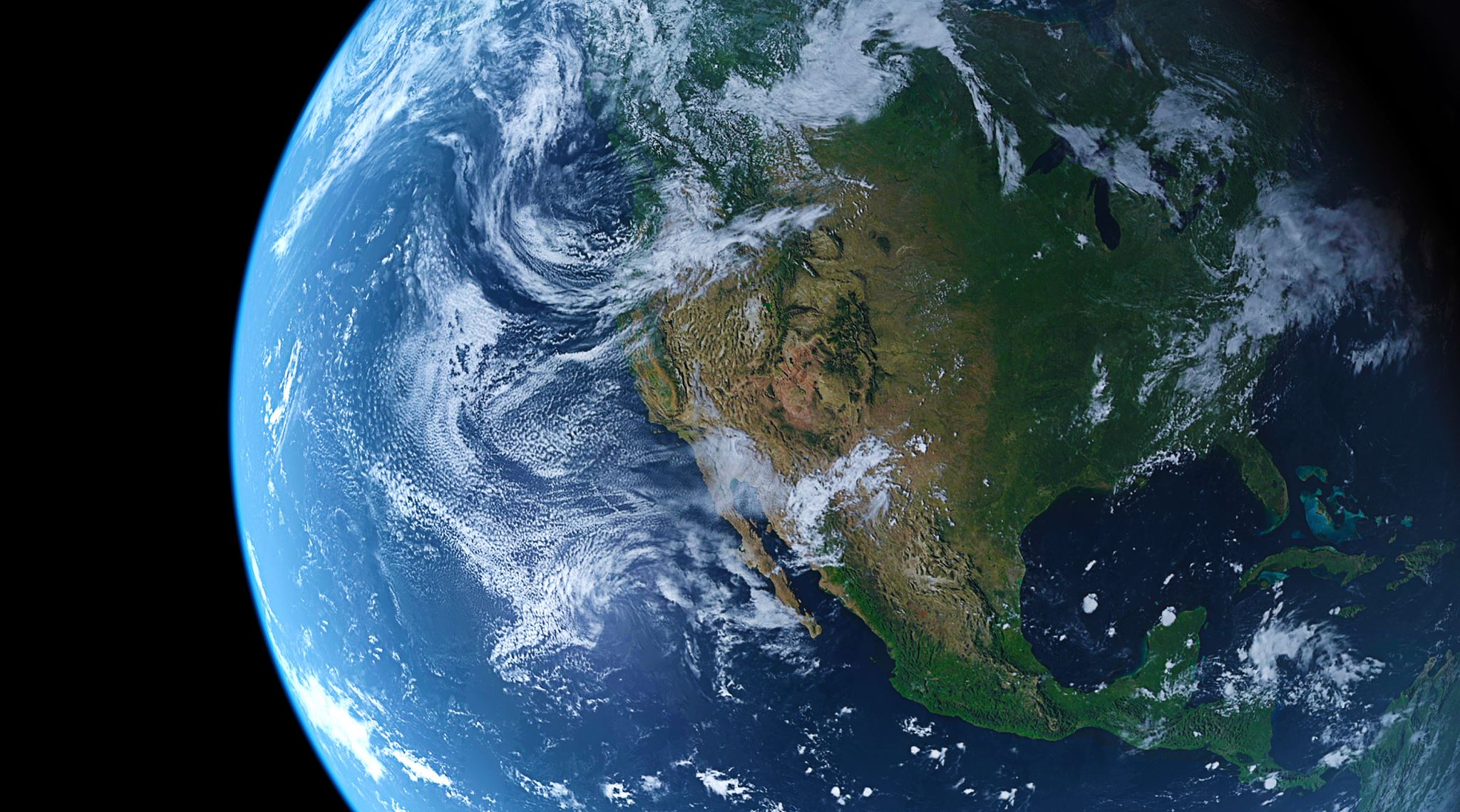 Google Earth
Google earth
Students open google earth link. This can be used to look at different climates and what the earth looks like at different latitudes and longitudes.
Students can look for landforms both in water and on land.
Students can look at the shapes of the continents.
Debrief Whole Group
PLC Work
Next Meeting